Правила заполнения бланков ответов итогового сочинения(изложения)ИС-11
Ответственный проверяет:
Комплект бланков
Поле «Код работы» заполняется автоматизировано.Код работы одинаковый на всех бланках одного комплекта: бланк регистрации 							и 2 бланка записи
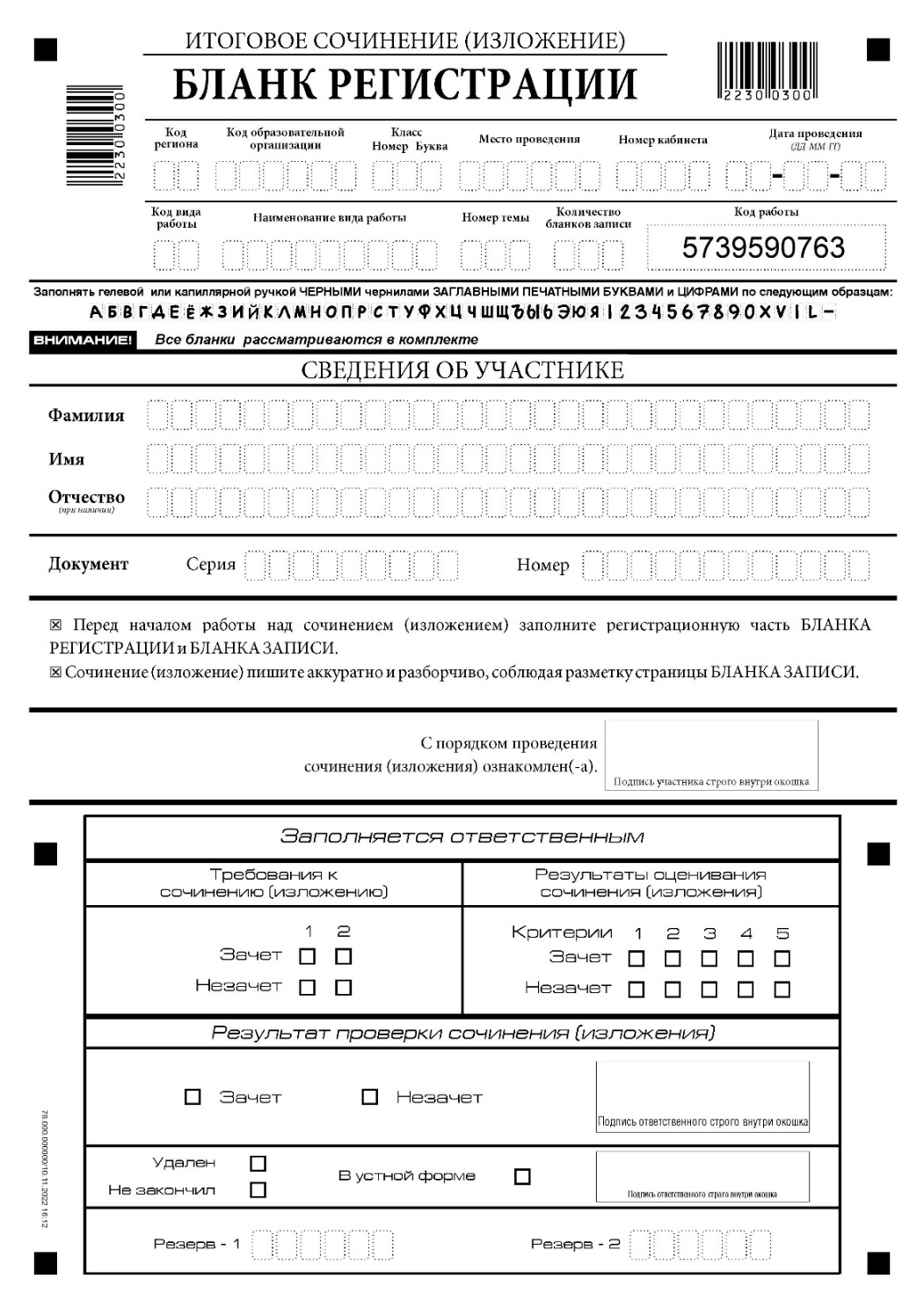 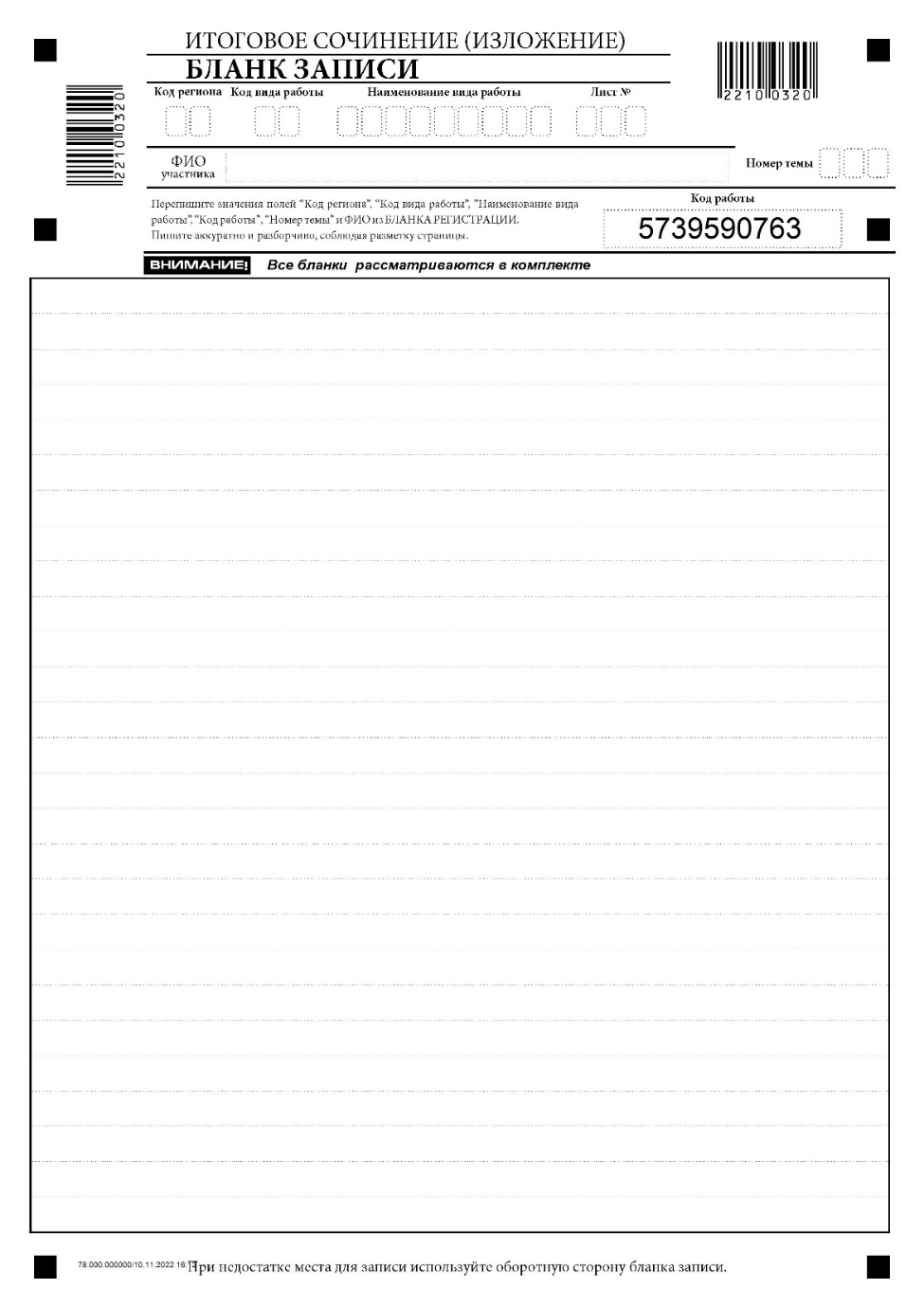 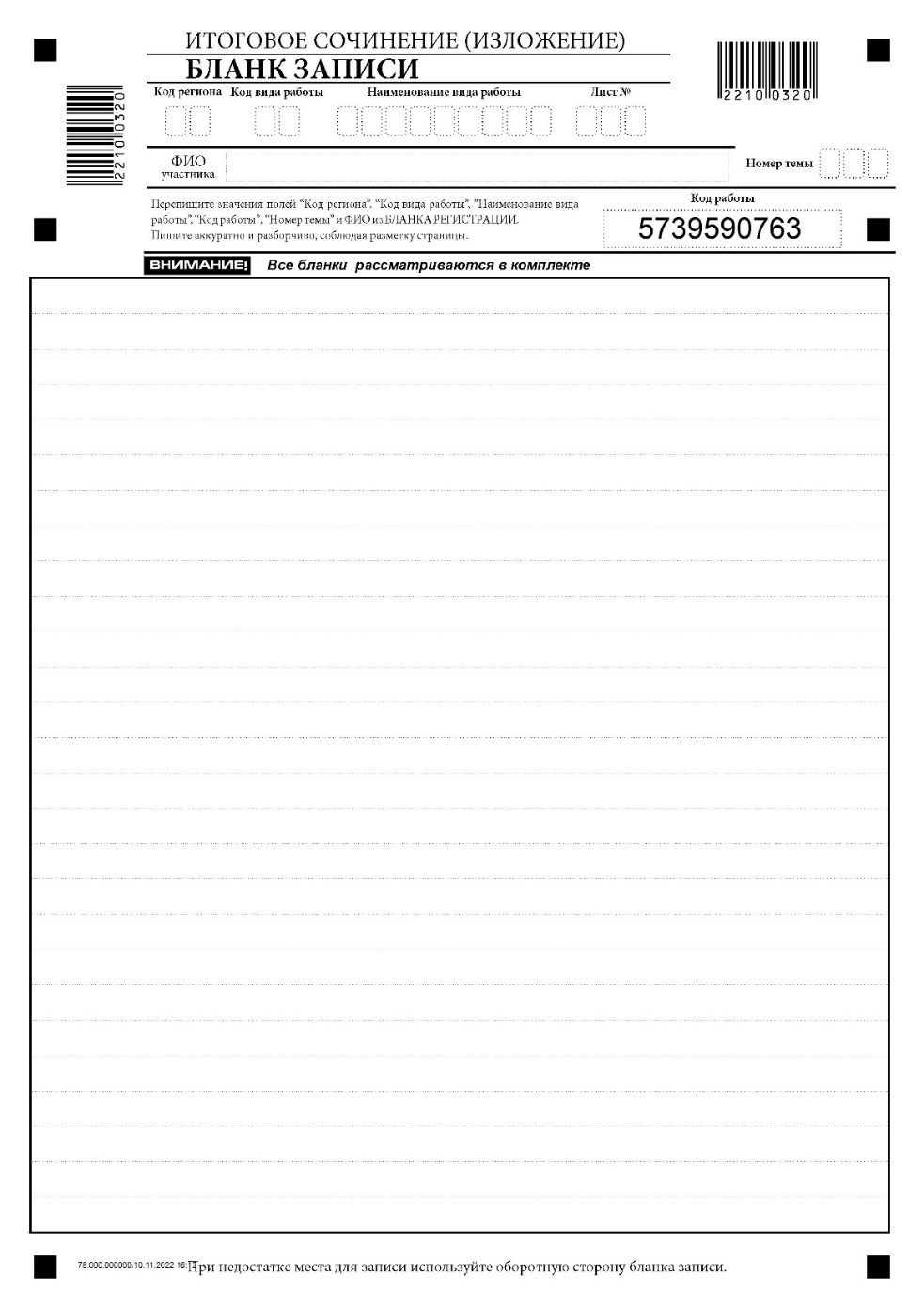 Ответственный проверяет:
Комплект бланков
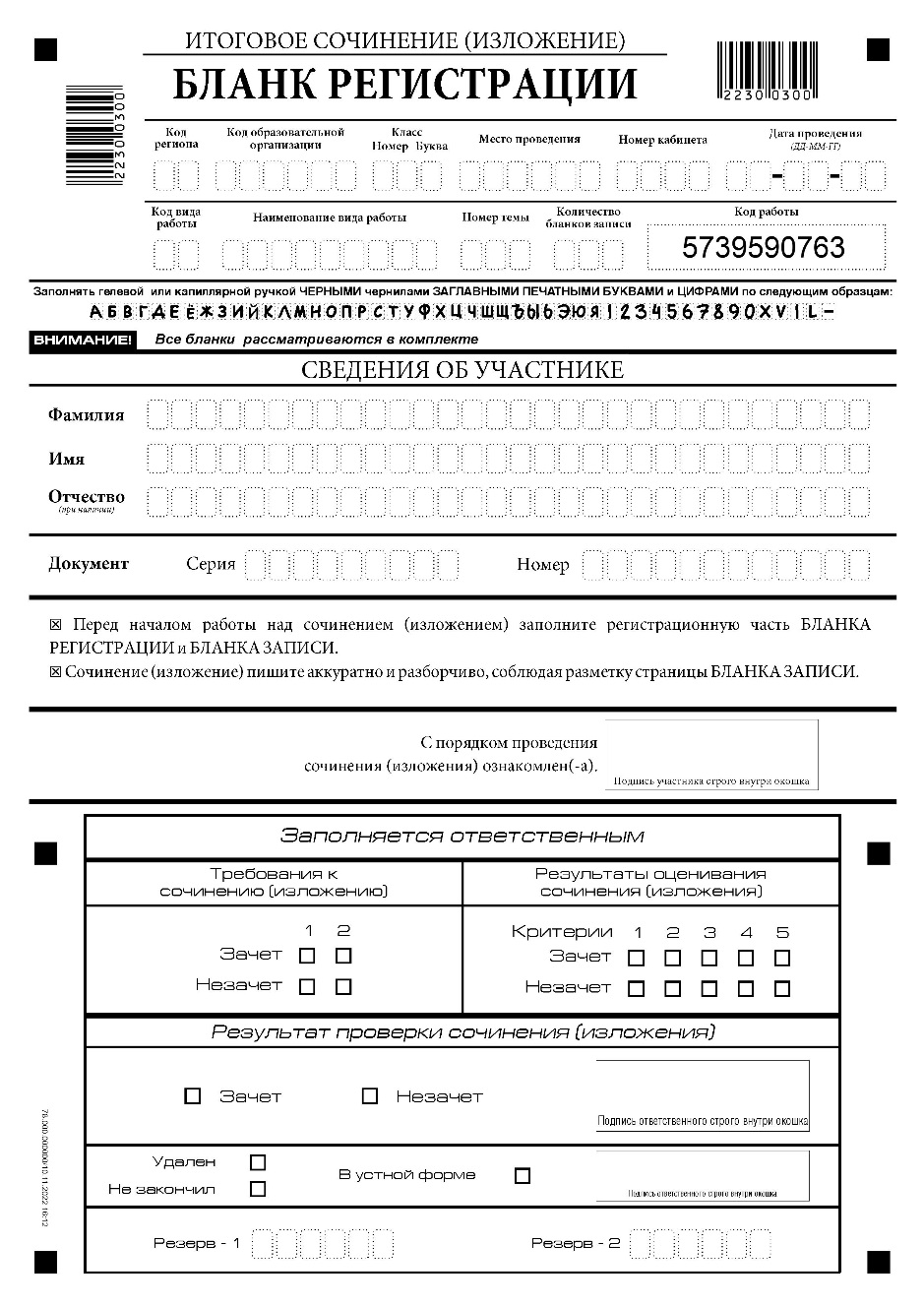 Все бланки ИС-11 заполняются черными гелевыми или капиллярными ручками.

Участник должен изображать каждую цифру и букву во всех заполняемых полях по образцу в верхней части бланка регистрации. 

Небрежное написание символов может привести к тому, что при автоматизированной обработке символ может быть неверно распознан.  

Каждое поле в бланках заполняется, начиная с первой позиции.
Начало ИС-11: заполнение бланков
Поля, заполненные черным, заполняют участники ИС-11, образец подготовлен организаторами на доске
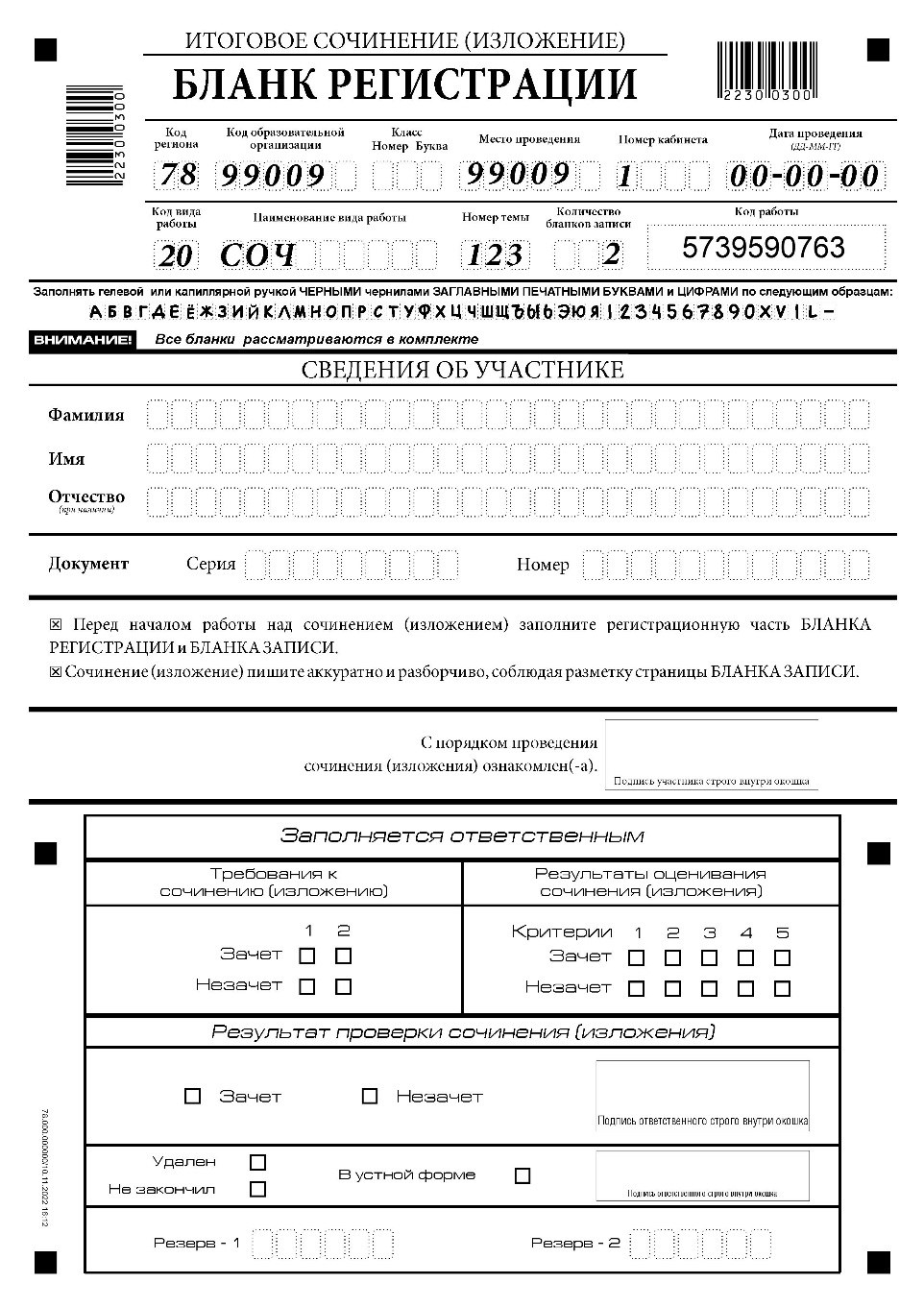 20 – сочинение
21 – изложение
123
Номер! Использование букв не допустимо
Количество бланков записи при завершении ИС-11 вписывает организатор
Символы по образцу
Подпись участника
Начало ИС-11: заполнение бланков
На бланках записи (и на дополнительном бланке тоже) обязательно надо заполнять эти поля! Участник вписывает, организатор проверяет!
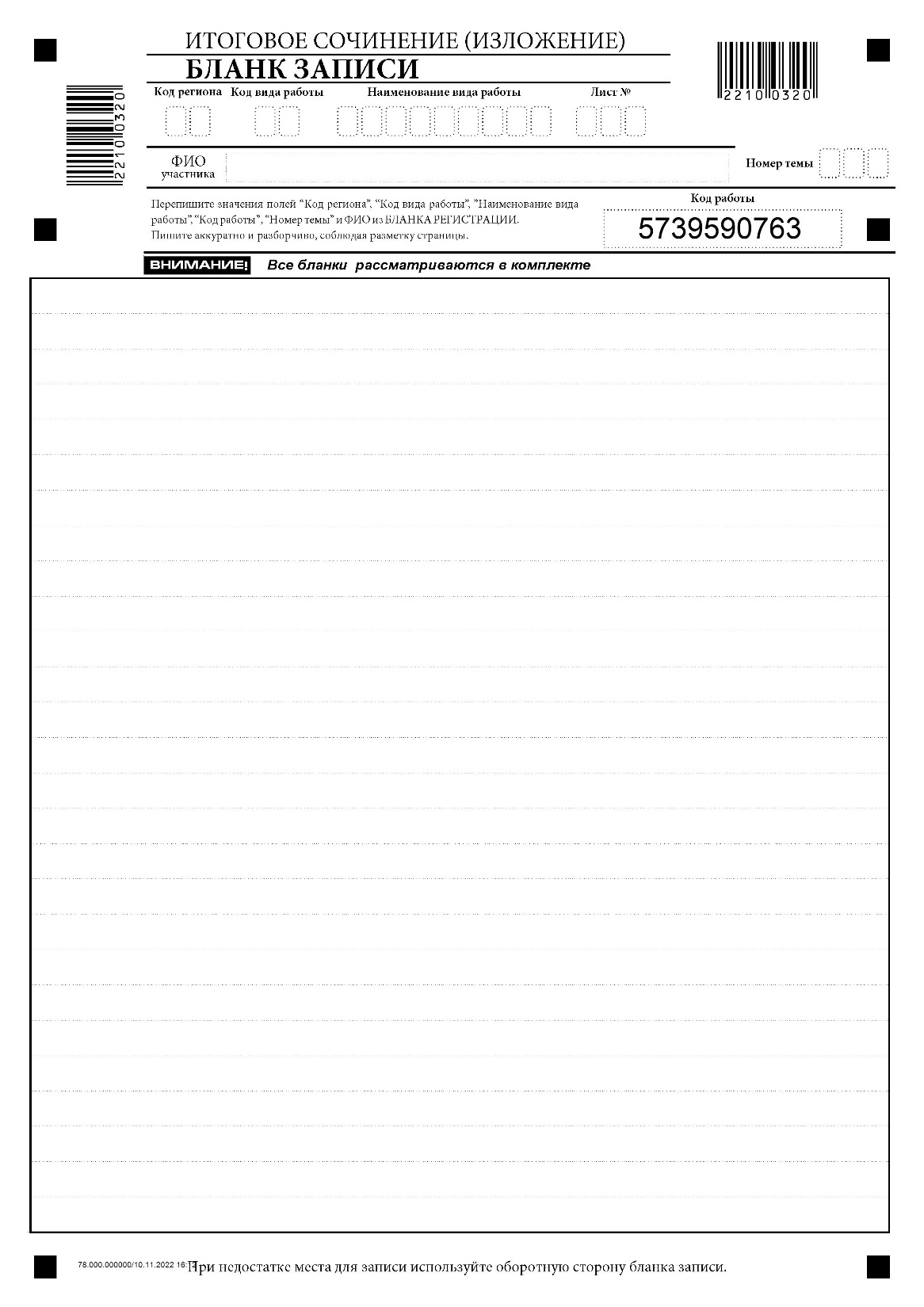 Номер листа  записи вписывает организатор
78    20   соч
001
123
Текст итогового сочинения (изложения), текст итогового сочинения (изложения), текст итогового сочинения (изложения), текст итогового сочинения (изложения),
текст итогового сочинения (изложения), текст итогового сочинения (изложения)
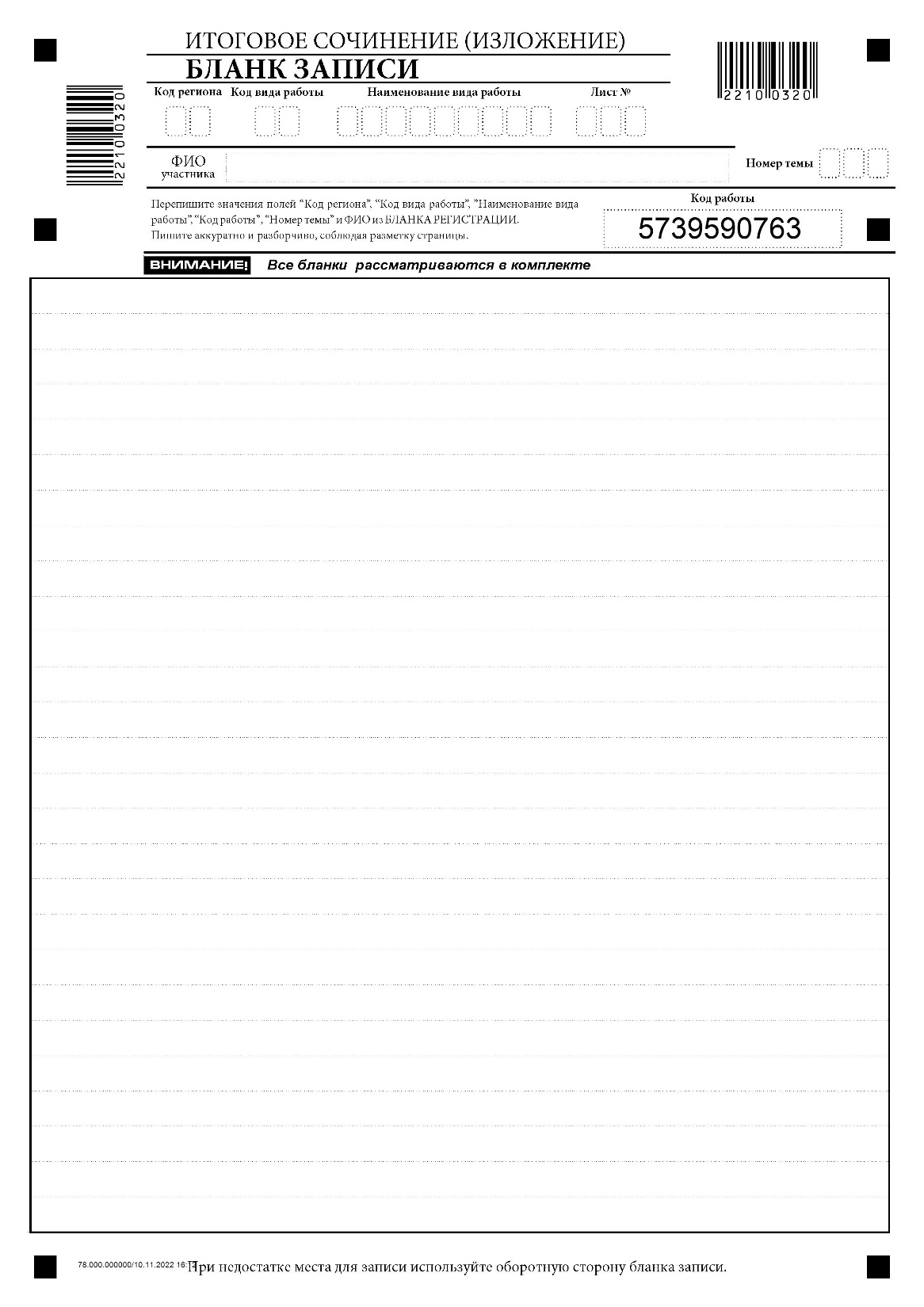 На бланказ записи ФИО участника вписывается прописью
78    20   соч
002
123
Текст итогового сочинения (изложения), текст итогового сочинения (изложения), текст итогового сочинения (изложения)
Проведение ИС-11: выдача дополнительного бланка записи
Бланки записи ответов двусторонние.
При недостатке места на лицевой стороне бланка записи участник продолжает запись на оборотной стороне бланка, сделав внизу лицевой стороны запись «СМОТРИ НА ОБОРОТЕ». 
В случае нехватки места в бланках записи по запросу участника члены комиссии выдают дополнительный бланк записи.
Перед выдачей необходимо проверить, что заполнены все 4 стороны бланков записи из комплекта.
Ответственный проверяет:
Выдача дополнительного бланка записи
Организатором заполняются поля «Код работы» и «Лист №» (начиная с 3, т.к. листами 1 и 2 являются основные бланки записи)
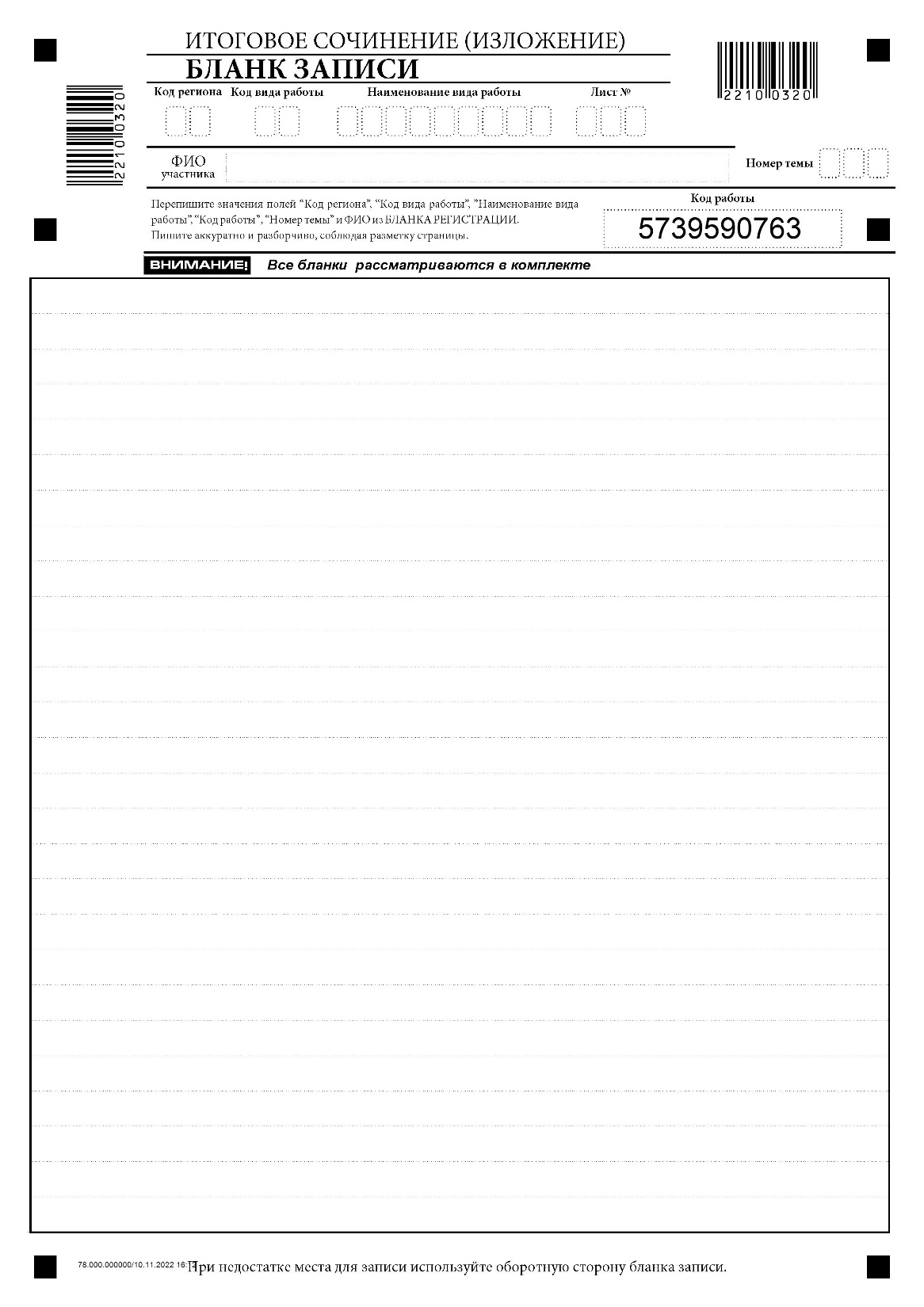 78    20   соч
001
123
ФИО прописью
Участником заполняются поля «Код региона» и «Код вида работы» и «Наименование вида работы», «Номер темы» - организатор проверяет.
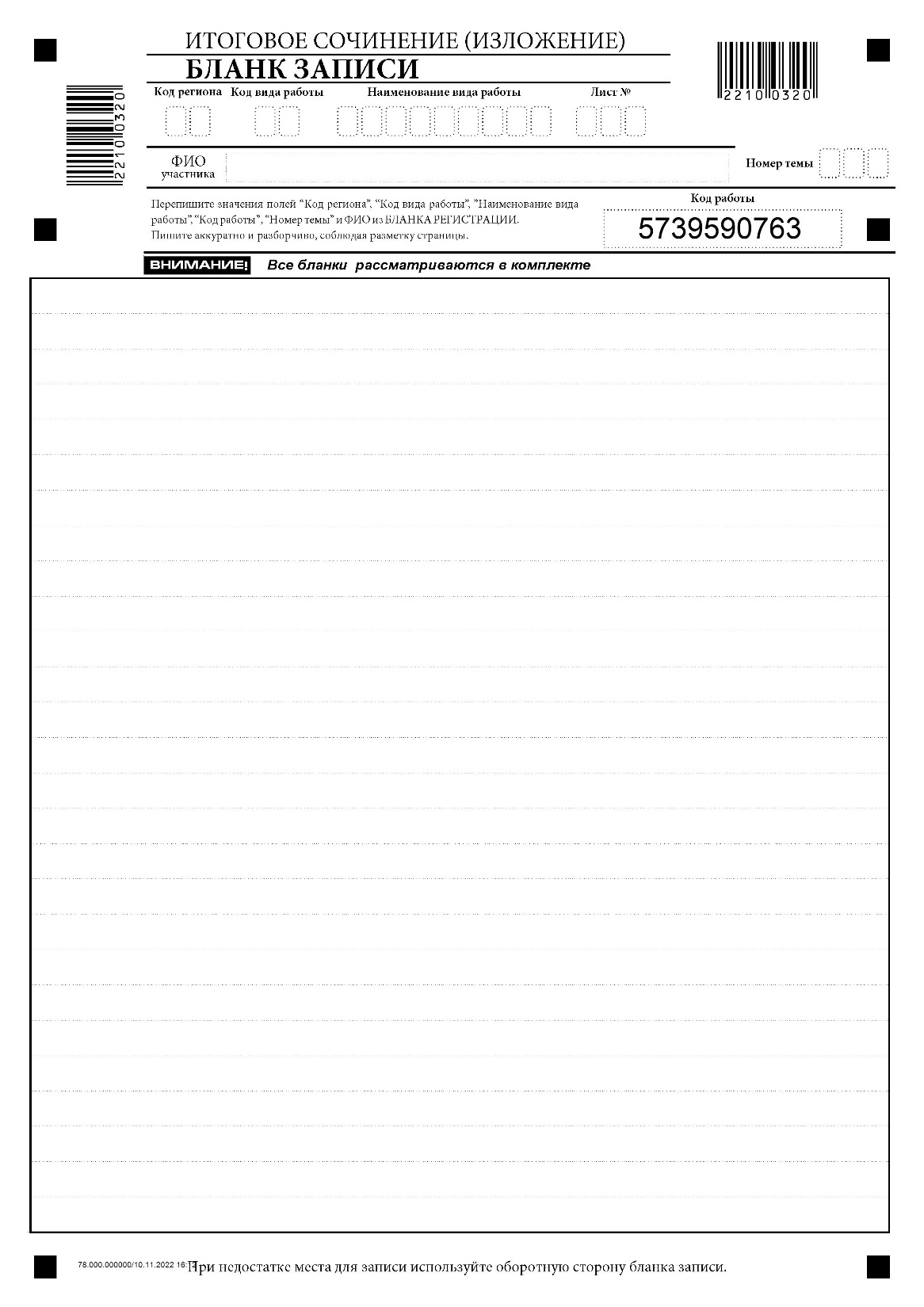 78    20   соч
002
123
ФИО прописью
Текст итогового сочинения (изложения), текст итогового сочинения (изложения), текст итогового сочинения (изложения), текст итогового сочинения (изложения),
текст итогового сочинения (изложения), текст итогового сочинения (изложения), текст итогового сочинения (изложения)
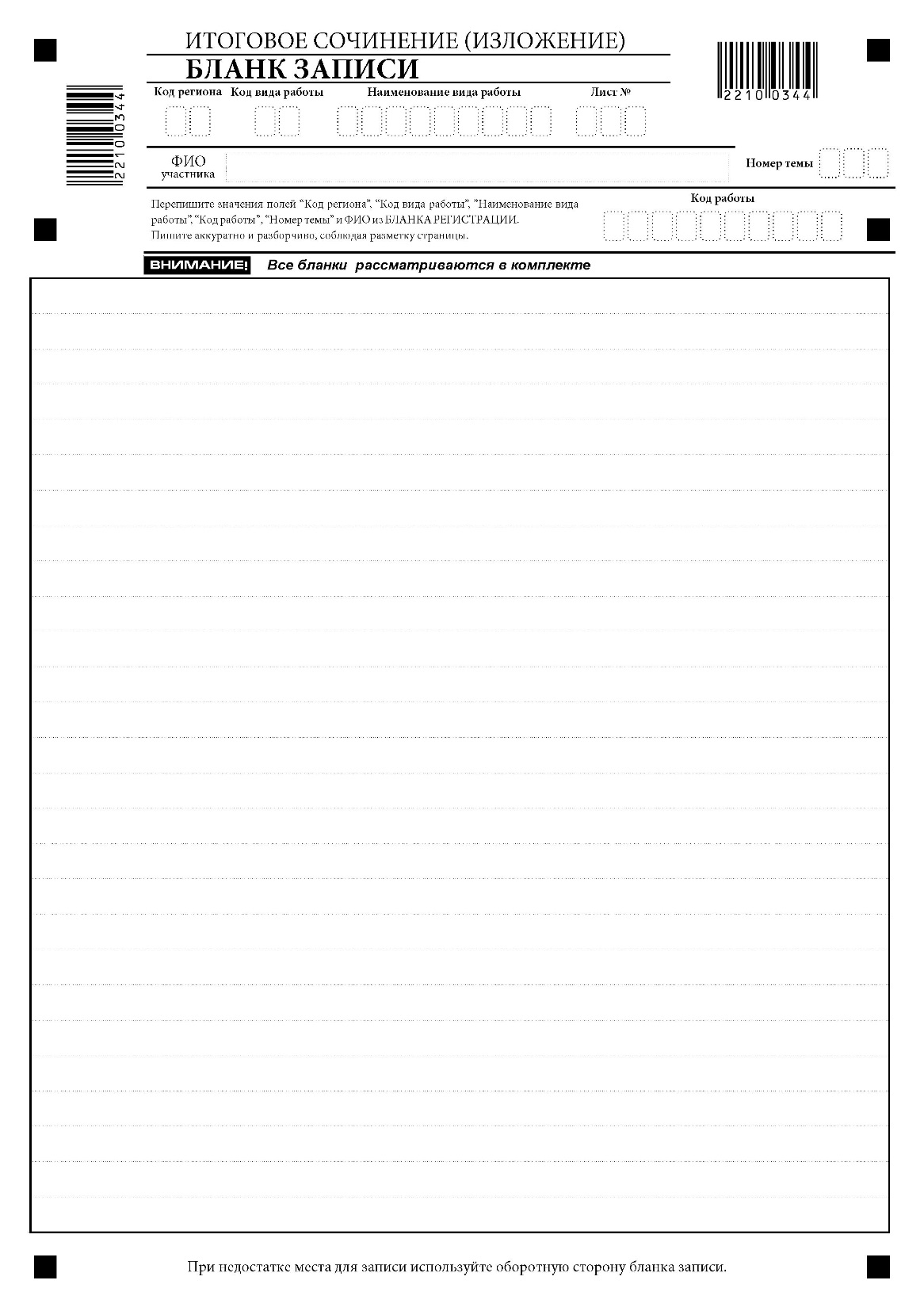 003
78    20   соч
123
ФИО прописью
5739590763
ИС-11: возможные ситуации
В случае - удаления участника- досрочного завершения ИС-11 по уважительной причине 

организатор на регистрационном бланке проставляет Х в соответствующее поле, подтверждая своей подписью
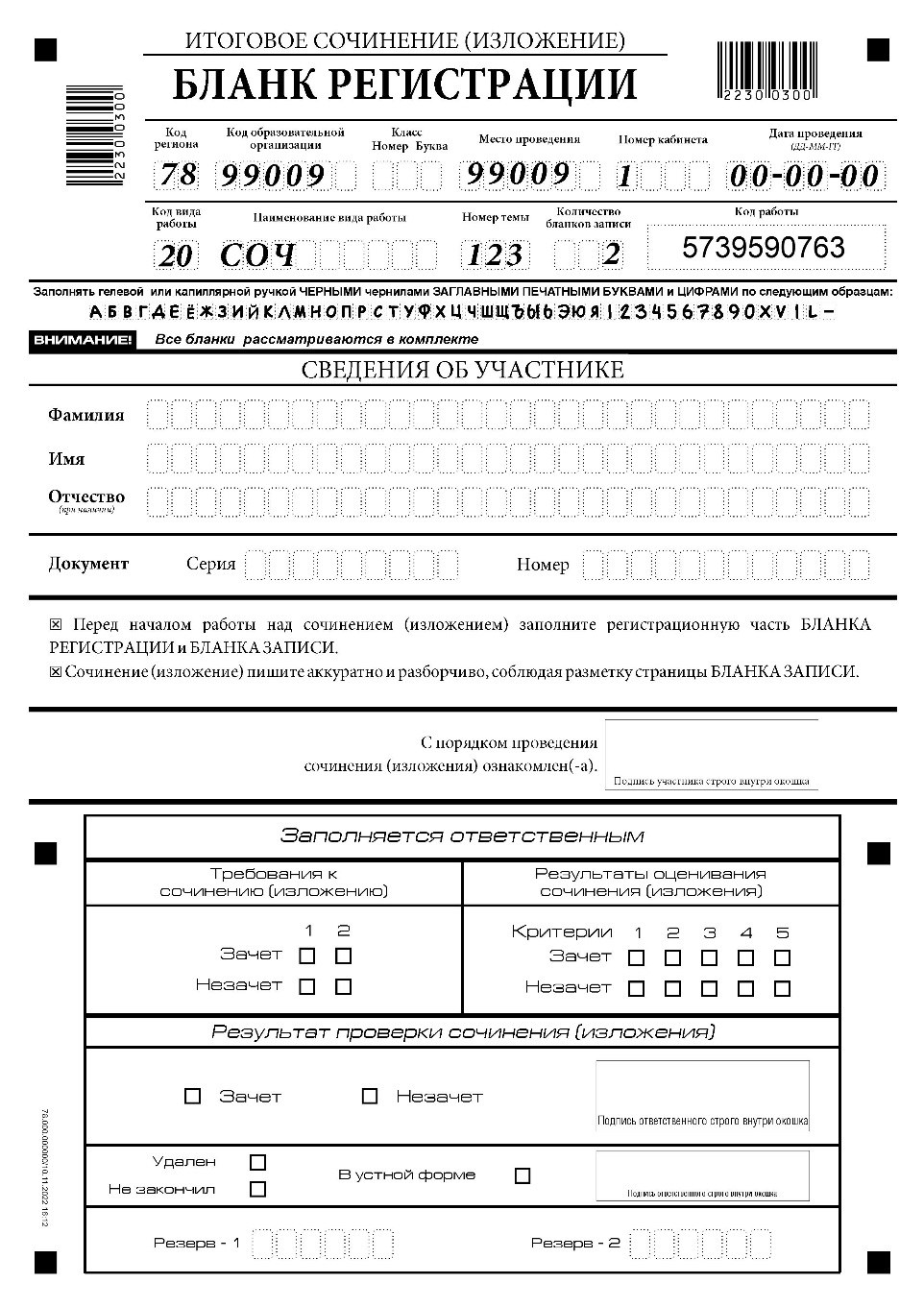 Ответственный проверяет:
ИС-11: завершение
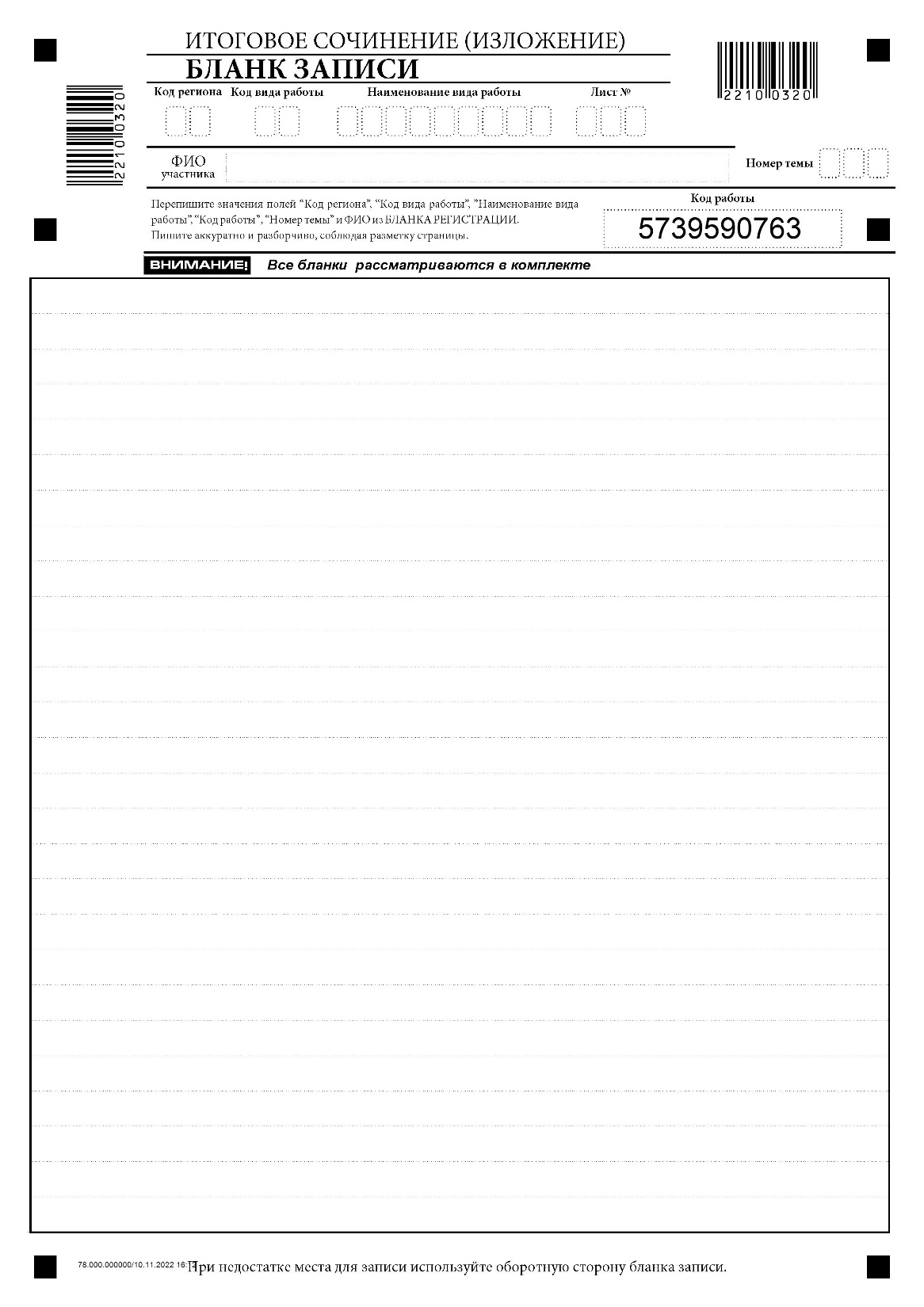 Организатор проверяет заполнение полей «Код региона» и «Код вида работы» и «Наименование вида работы», «Номер темы», «Код работы» и «Лист №», пересчитывает бланки записи






На неиспользованных частях бланков записи проставляет прочерк Z
78    20   соч
001
123
ФИО прописью
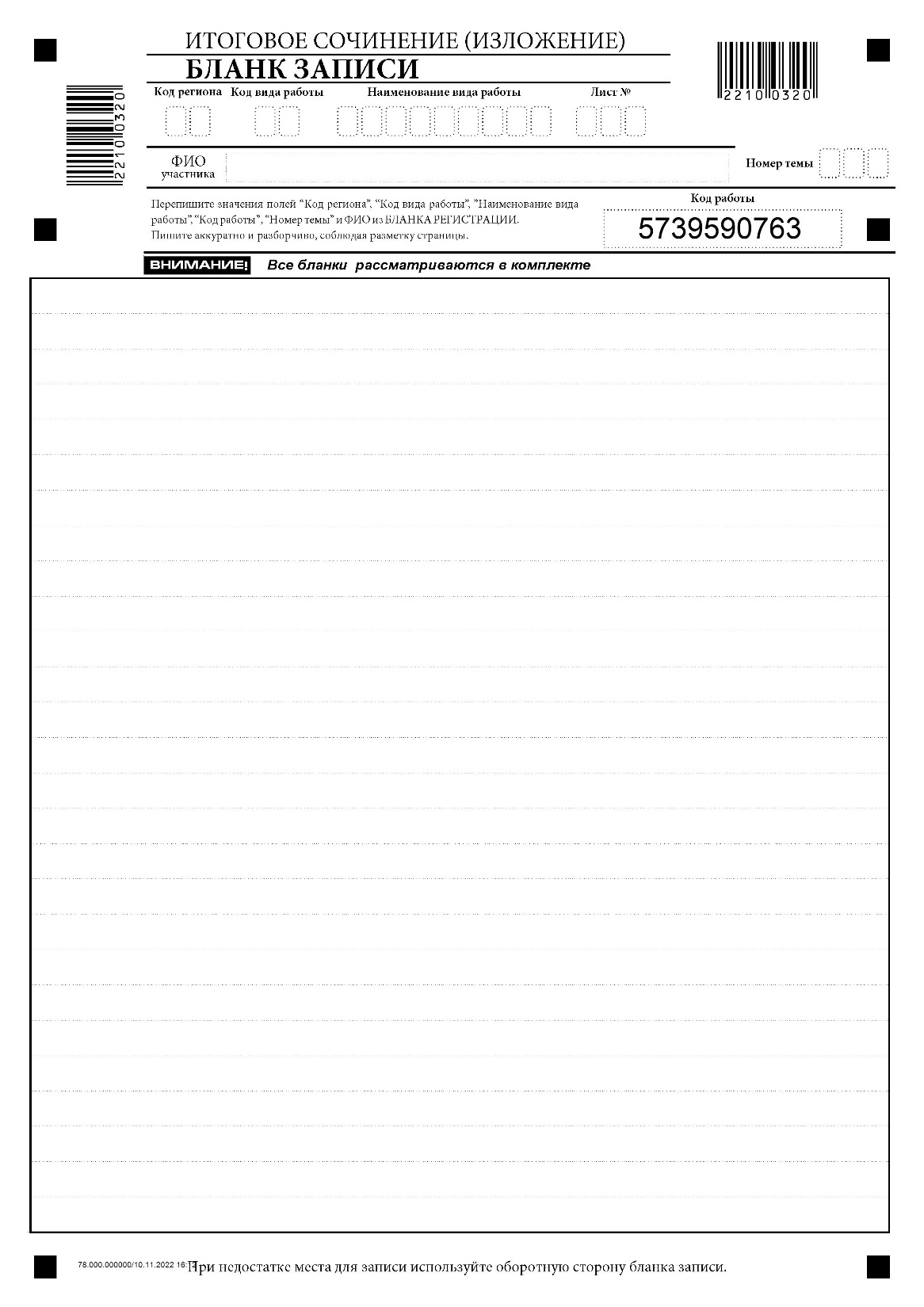 78    20   соч
002
123
ФИО прописью
Текст итогового сочинения (изложения), текст итогового сочинения (изложения).
ИС-11: завершение
На регистрационном бланке организатор также проверяет заполнение полей

И проставляет количество бланков записи (2 или более)
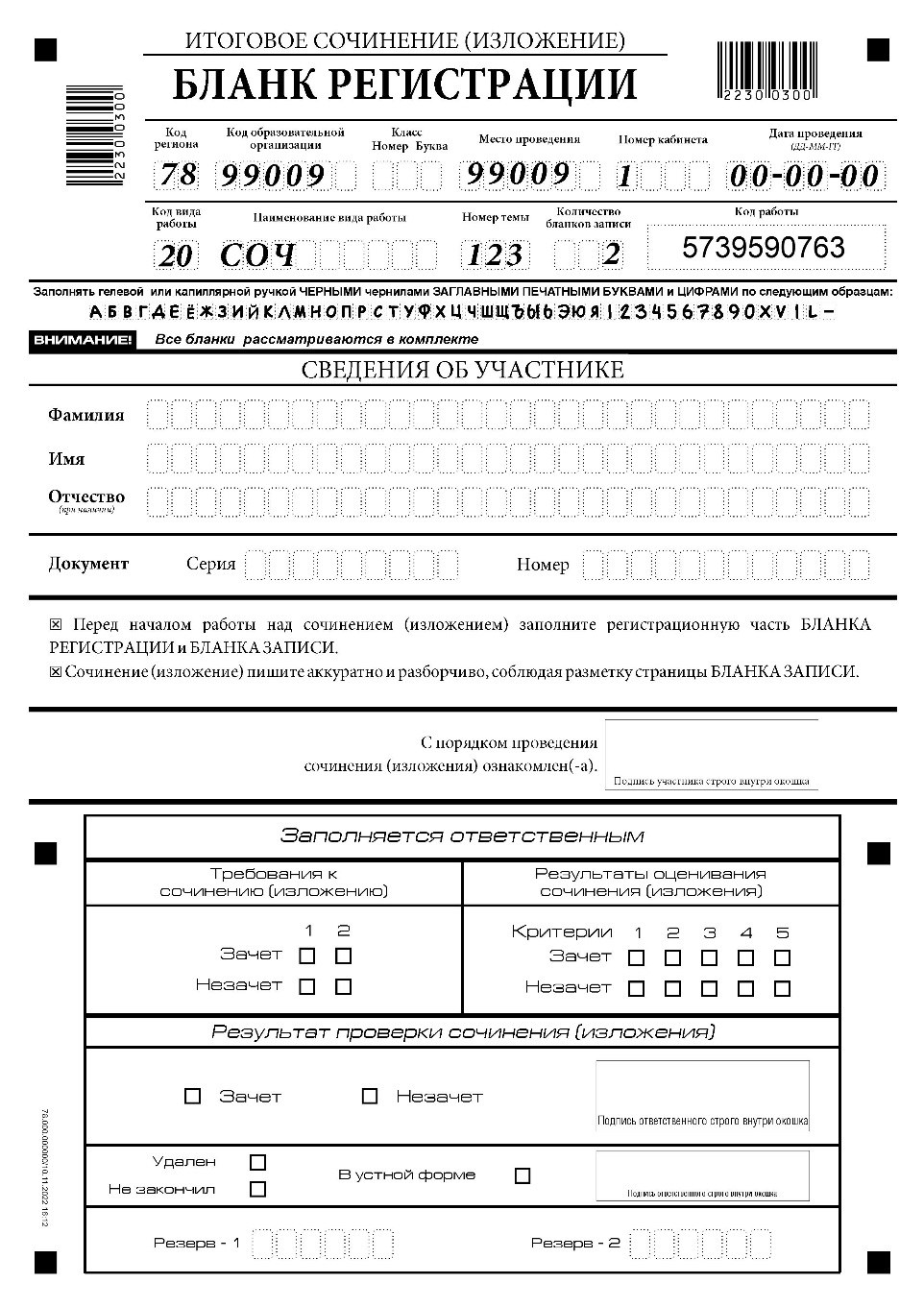 123